Moje Portfoliopraca w redakcji na gorąco
Stworzył:  Mikołaj Konieczny III gimnazjum
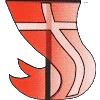 Nazywam się Mikołaj Konieczny i jestem uczniem z III gimnazjum
Kilka słów o mnie
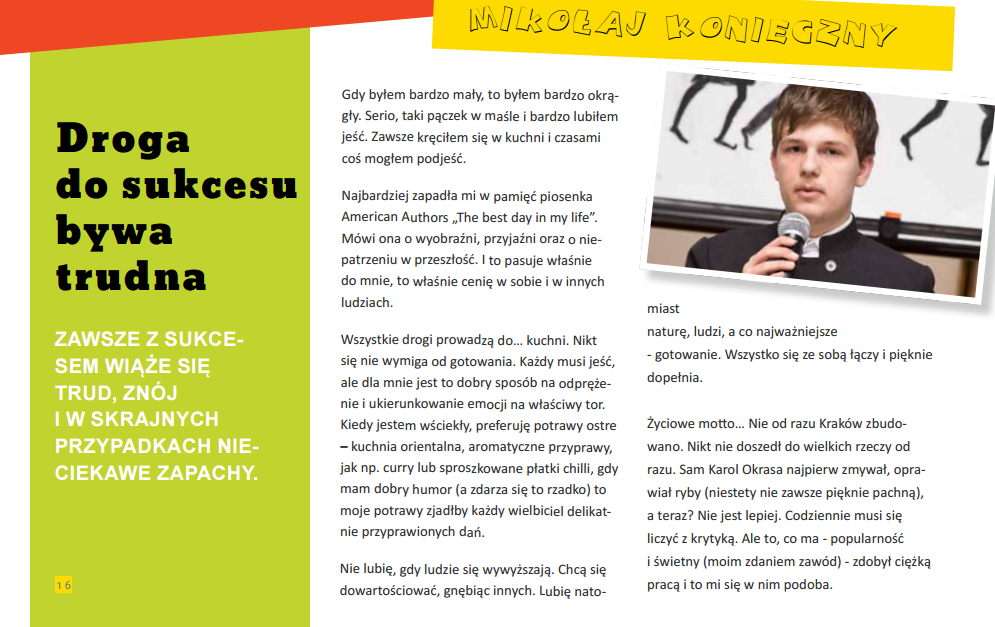 Moje teksty w redakcji
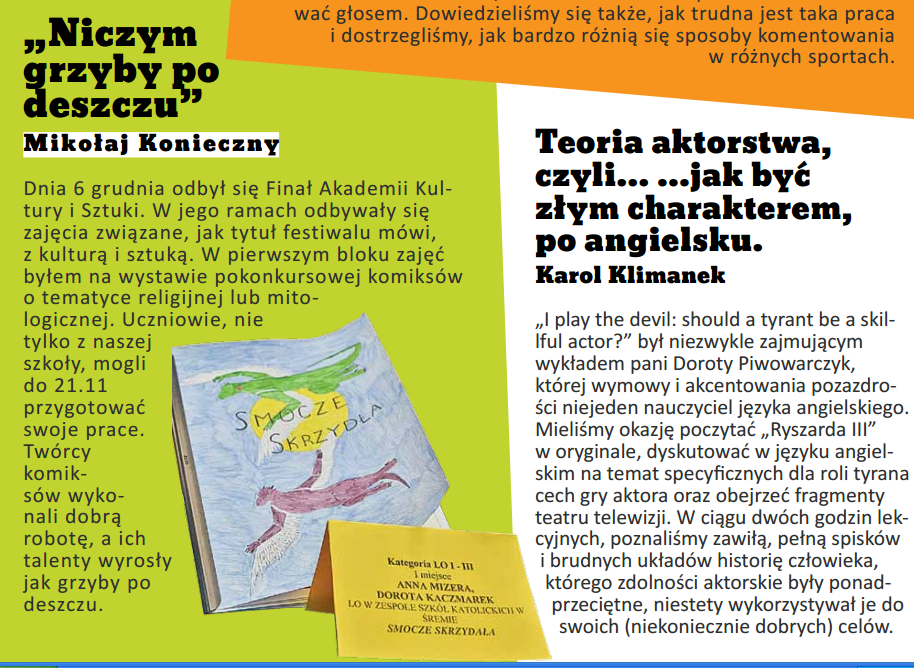 „Jak grzyby po deszczu” – mój pierwszy tekst opowiadający o zeszłorocznym Finale  Akademii Kultury i Sztuki, gdzie uczestniczyłem w zajęciach dziennikarskich i nauczyłem się pisać teksty dziennikarskie.
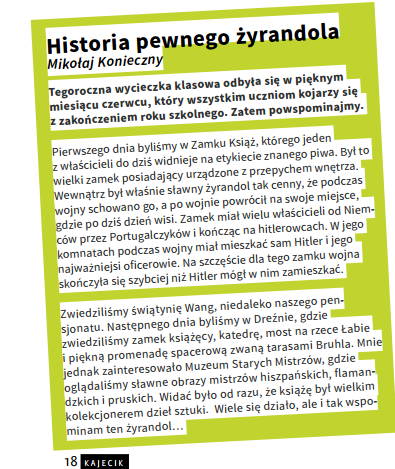 „Historia pewnego żyrandola” to króciutki artykuł o zeszłorocznej wycieczce klasy II gim. i II liceum do Drezna i nie tylko. Odwiedziliśmy także zamek Książ gdzie przewodnik opowiadał nam ciekawostki o zamku takie jak historia najdziwniejszego żyrandola jakiego w życiu widziałem.
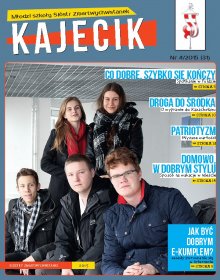 Felieton „Fajnie i weekend: zagrożenie, czy pomoc?” to tekst opowiadający o nadużywaniu, zapożyczaniu i spolszczaniu wyrazów z innych języków. To jest czasami psucie naszego ojczystego języka, ale może także pomóc nam w porozumiewaniu się; nie ma przecież polskiego odpowiednika słowa weekend, czyż nie?
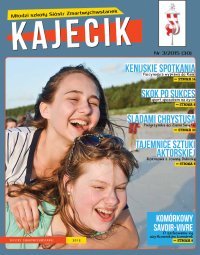 „Historia nie taka zła”, czyli niezbyt długi, lecz bogaty artykuł na temat przydatności historii w życiu i jej ciekawości (przynajmniej wybranych momentów). Czasami bez solidnej lekcji historii jesteśmy bardzo niedoinformowani w tamtych sprawach.
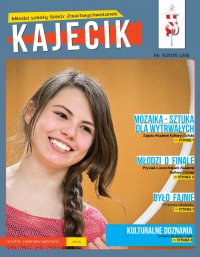 Artykuł ten dotyczy tegorocznego Finału Akademii Kultury i Sztuki i co się na niej wydarzy. Właśnie w tym roku szkolnym za uczestniczenie i szczególne udzielanie się na zajęciach pozalekcyjnych zostaną przyznane specjalne nagrody mające miano Róż Jadwigi Borzęckiej.
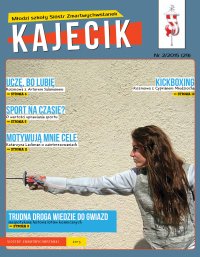 W zeszłym roku pani redaktor dała mi za zadanie napisać życzenia dla całej społeczności szkolnej z okazji świąt Bożego Narodzenia. Była to jedna z łatwiejszych prac, które kiedykolwiek napisałem.
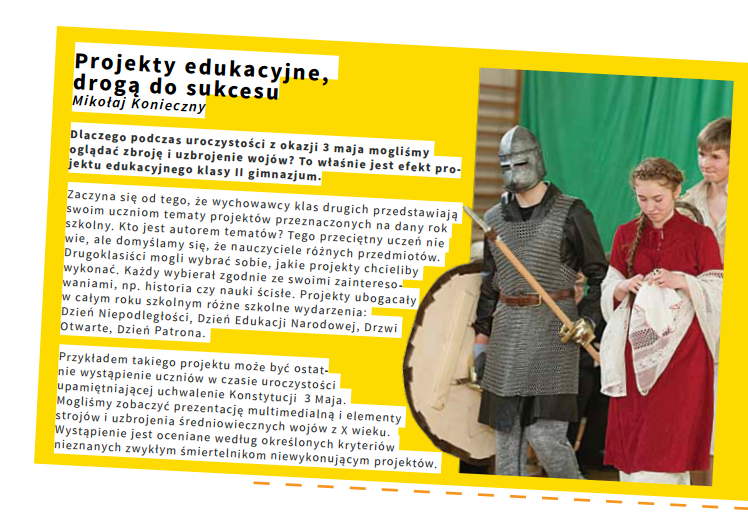 „Projekty edukacyjne drogą do sukcesu” mówi o potrzebie projektów edukacyjnych, o ich roli w integracji uczniów i rozszerzeniu horyzontów jeśli chodzi o tę dziedzinę. 
„Wydarzenia te były  oceniane według kryteriów nieznanym zwykłym śmiertelnikom”         Kajecik
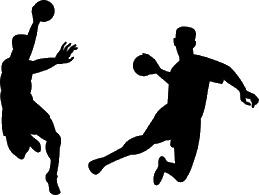 „O ciężkim zwycięstwie: czyli o piłce ręcznej na okrągło” – jeden z wcześniejszych moich artykułów na temat zwyczajnej lekcji wf-u i ciężkim zwycięstwie(wtedy jeszcze aktualnym) nad Słowacją. Sam przyznaję się, że nie oglądałem tego meczu, ale dużo się o nim wtedy mówiło
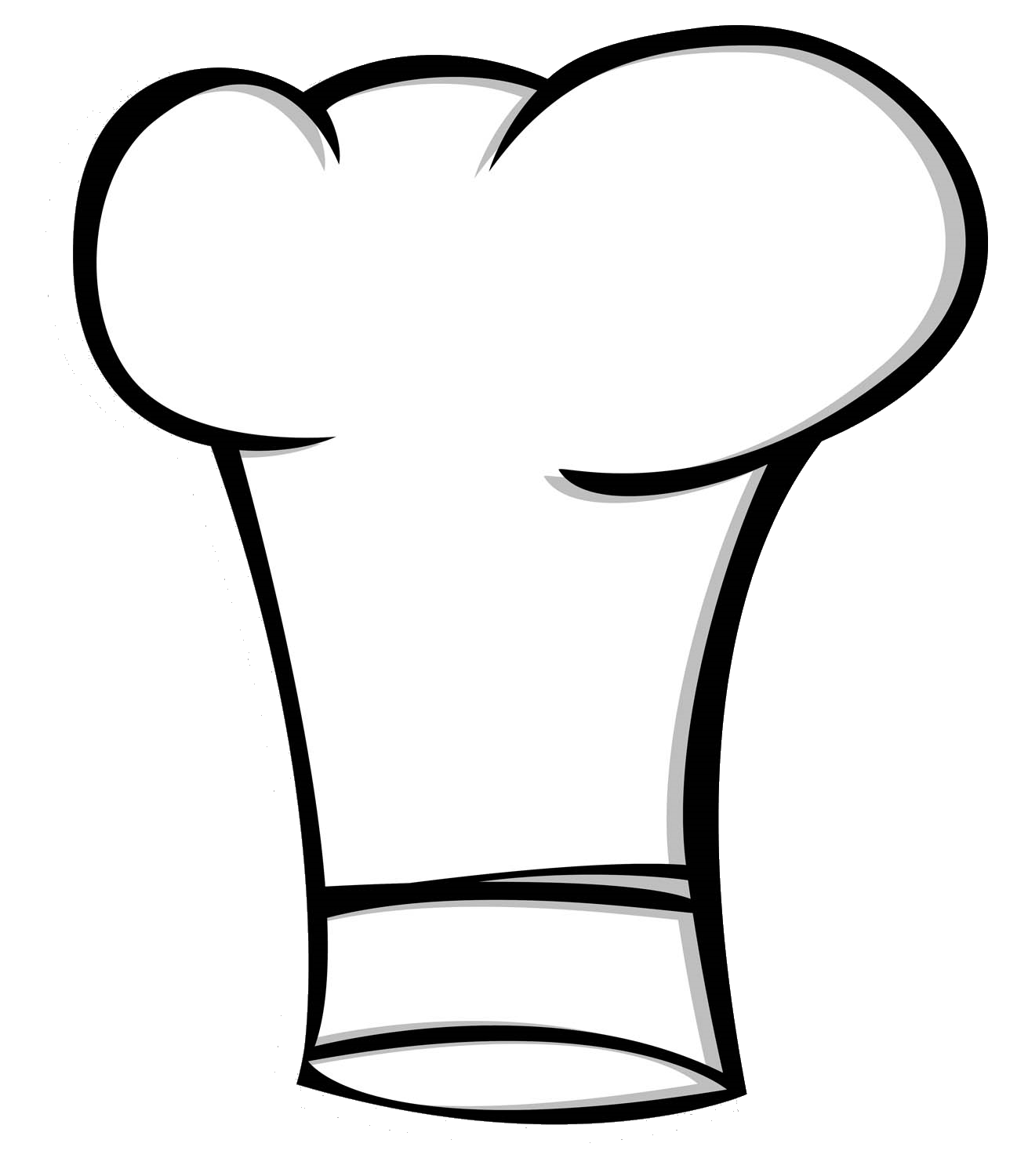 VS
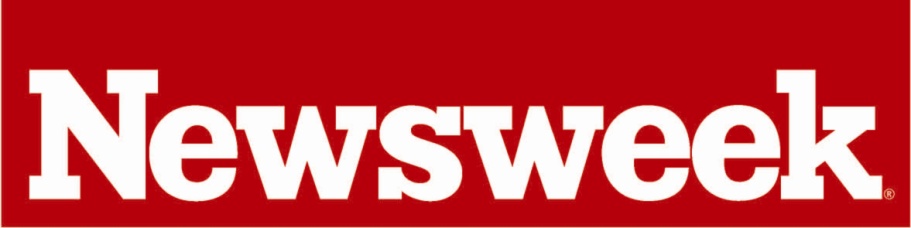 Jeśli chodzi o nabyte umiejętności to na pewno przydadzą mi się w przyszłości w jakimś ważnym celu. Nigdy nie wiadomo kiedy będzie trzeba napisać felieton czy artykuł do gazety lub udzielić wywiadu. W przyszłości nie wiem czy zostanę dziennikarzem, czy pójdę za marzeniami i zostanę kucharzem. Nic o tym na razie nie świadczy, ale mam przeczucie, że może to być mój zawód.
Gdybym był redaktorem to…
… wtedy bym poszukał kogo innego na to stanowisko. Niestety lub stety nie nadaję się na stanowisko kierownicze i niezbyt lubię zarządzanie innymi. Wolę być podwładnym który dobrze wypełnia swoją pracę i cieszy się nią. Tak właśnie się czuję w redakcji „Kajecika”; nie nadawałbym się na prowadzącego. Staram się jak mogę pisać jak najlepsze artykuły, felietony może i także wywiady i cieszę się z tego w jakiej sytuacji się znajduję. Nie zważam na to co o mnie  i moich artykułach myślą inni, ważne jest to że mi się podobają i wlałem w nie krew, pot i łzy nie zważając na krytykę z zewnątrz.
Dziękuję pani redaktor za cierpliwość w związku z moim spóźnialstwem i za to że we mnie wierzyła. Dziękuję jeszcze raz i …
Dziękuję z uwagę